Ресурсы создают возможности
00
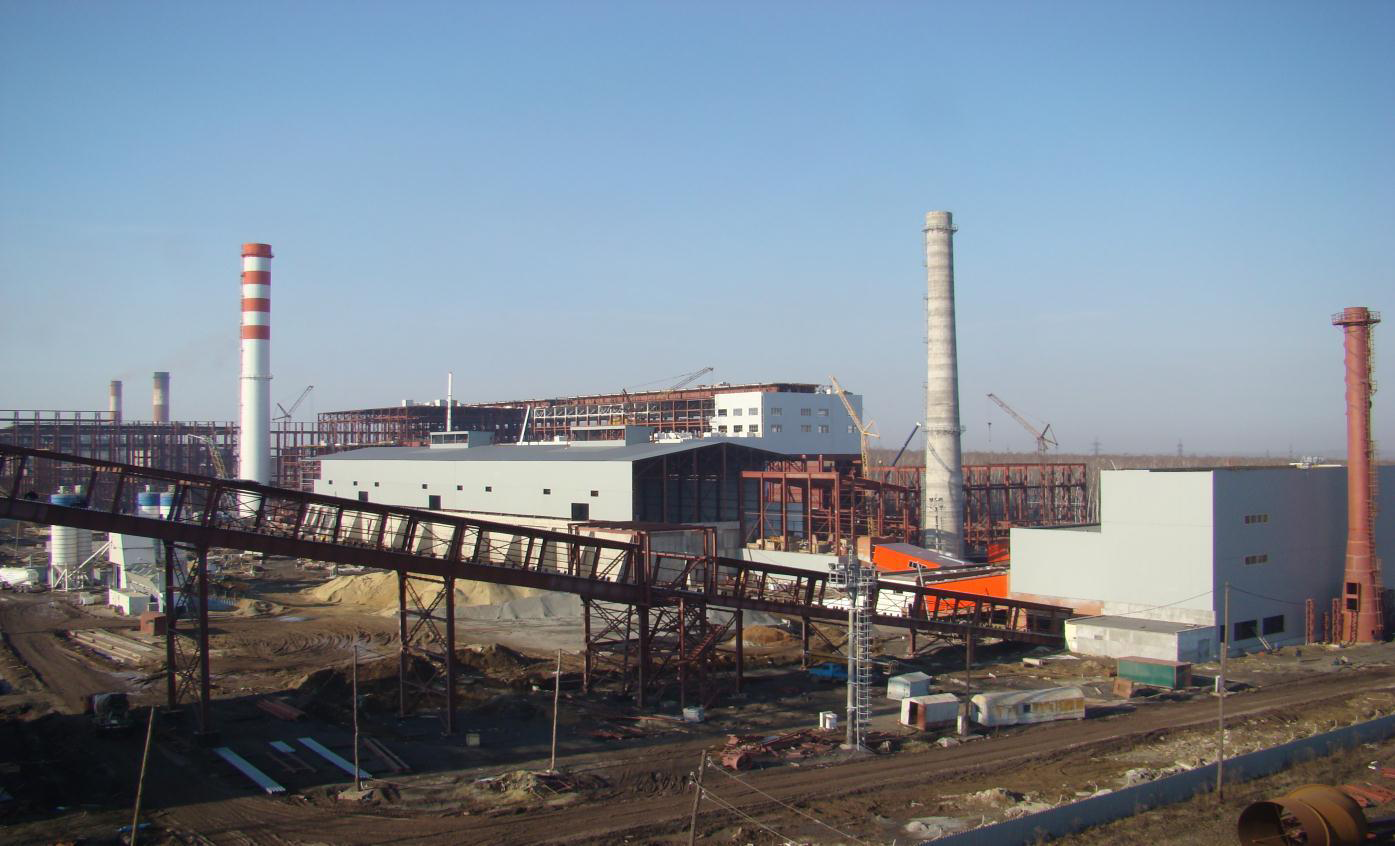 01
02
03
04
05
06
07
08
09
10
11
12
13
14
15
16
17
18
19
20
21
Стратегия развития Объединенной Строительной Компании ООО «Рудстрой» 
до 2020 г.
март 2014
[Speaker Notes: Цвет заголовка – Pantone 425 C 
Тонкая красная линия]
Общая информация о компании и цели стратегии
Общая информация
Объединенная Строительная Компания создана 01.10.2013 г. на основе объединения следующих предприятий, имеющих статус дочерних обществ:
ООО «Рудстрой»;
ООО «Трест Металлургстрой»;
ЗАО «СУМЗР».
Основными направлениями деятельности Строительной Компании являются: капитальное строительство и реконструкция, ремонты зданий и сооружений предприятий Группы Металлоинвест и сторонних организаций, ремонт оборудования фабрик окомкования,  обогатительных фабрик и завода горячебрикетированного железа, а также выпуск продукции (металлоконструкции, ж/б и фундаментные изделия, растворо-бетонные смеси  и т.д.)
Миссия стратегии
Обеспечение реализации стратегических проектов и текущих инвестиционных программ группы МЕТАЛЛОИНВЕСТ в запланированные сроки посредством создания эффективной конкурентно-способной компании в строительной отрасли. Стратегия Объединенной Строительной Компании  ООО «Рудстрой» непосредственно связана с имеющейся инвестиционной программой развития УО УК «МЕТАЛЛОИНВЕСТ» на период до 2020 года.
Ближайшие цели
Оптимизация имеющихся ресурсов строительной компании
Реализация первоочередных мероприятий по обновлению производственных мощностей предприятий 
Эффективное использование всех ресурсов строительного предприятия для дальнейшего развития.
Выход подразделений на 100% производственную мощность с дальнейшим повышением производительности.
Привлечение дополнительных высококвалифицированных трудовых ресурсов.
Создание единого механизма ценообразования на оказываемые услуги и выпуск продукции ОСК.
Текущая ситуация. Персонал
Среднесписочная численность персонала на 01.01.2014 г.
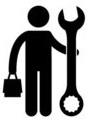 Задействование персонала по объектам компаний Группы «МЕТАЛЛОИНВЕСТ» на 2013-2020 г.
Динамика численности по объектам до 2020 г.
Анализ рынка на 01.01.2014 г.
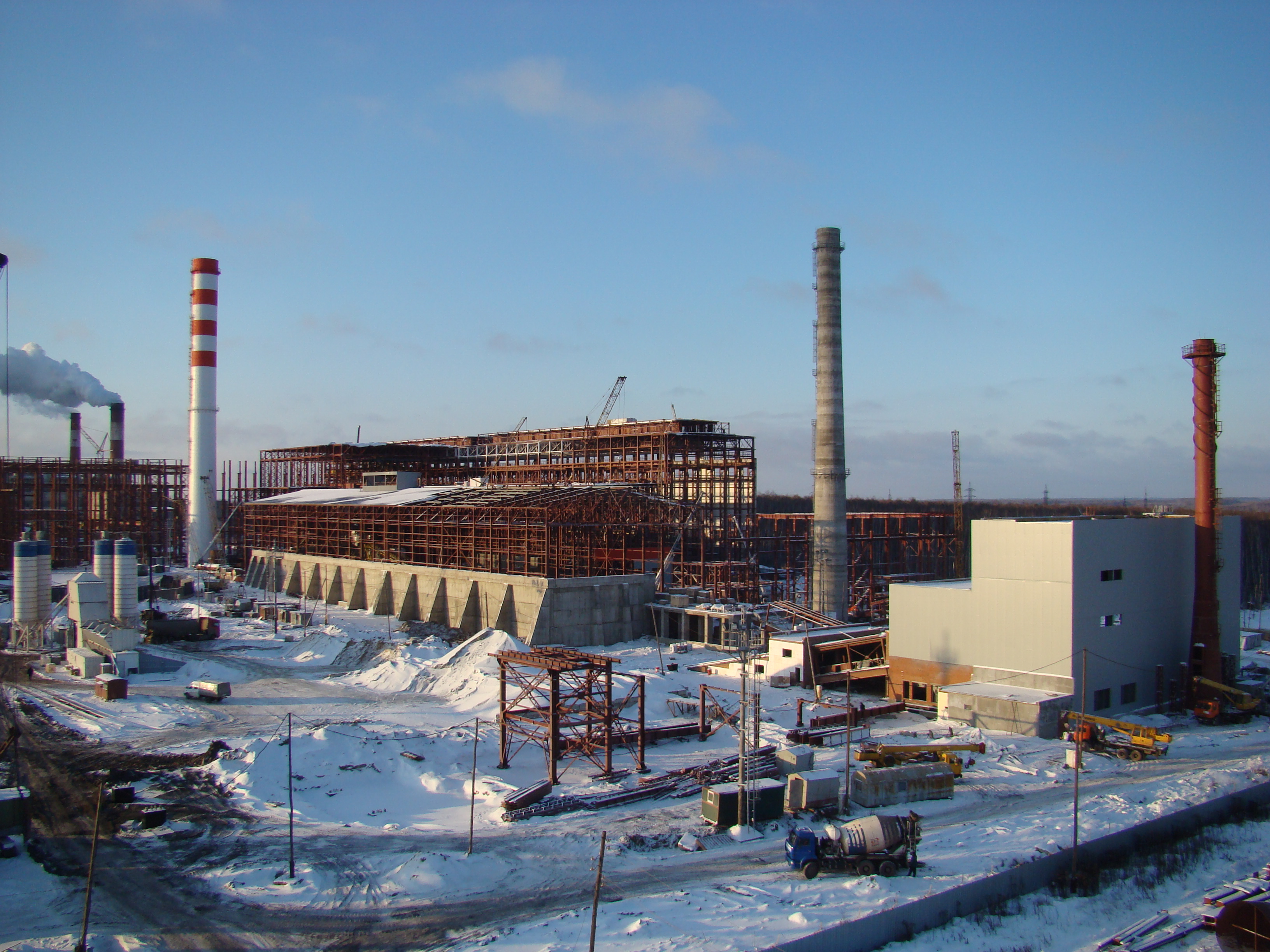 Рыночная ситуация
Регион присутствия
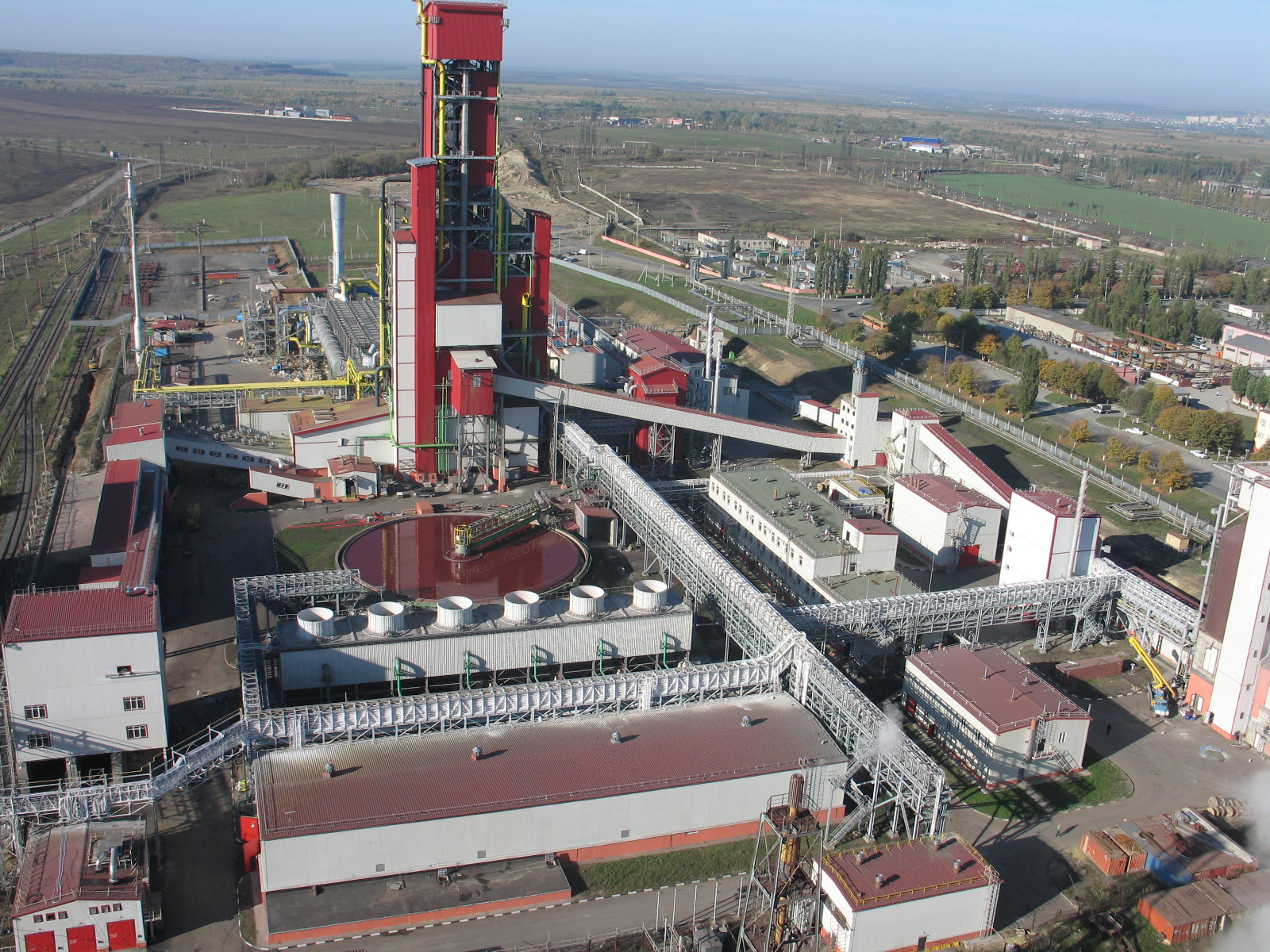 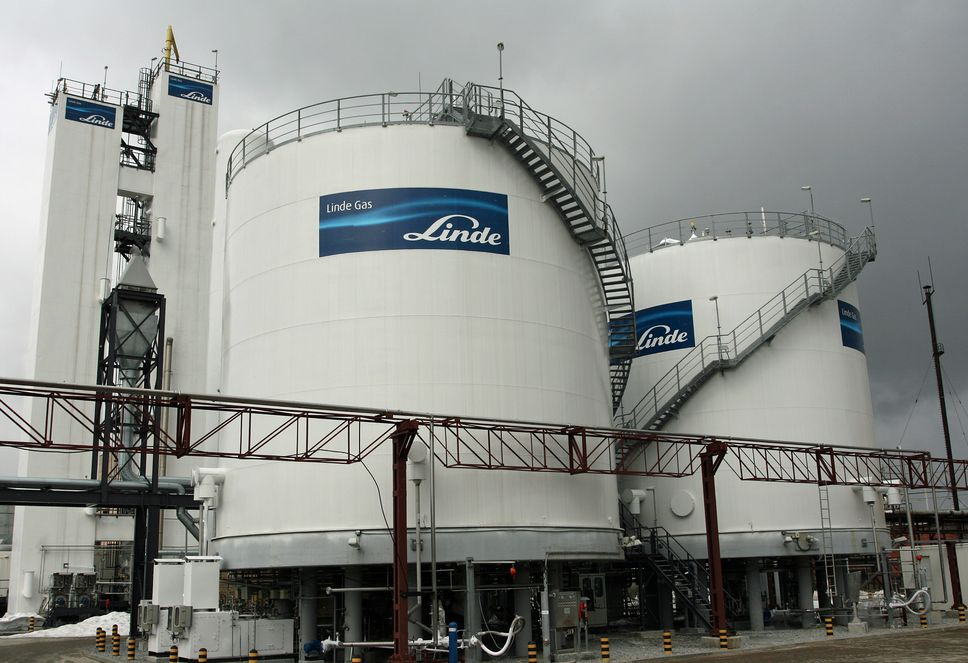 Строительство ОМ №3 на ОАО «Михайловский ГОК»
Россия
Строительство ЦГБЖ №3 на ОАО «Лебединский ГОК»
Строительство кислородной станции №2 (ВРУ №3) на ОАО «ОЭМК»
Направления деятельности
Дальнейшие шаги по развитию ООО «Рудстрой»
Предлагаемые решения в части развития ООО «Рудстрой»:
Повышение уровня надежности и конкурентноспособности компании:
Расширение видов работ и оказываемых услуг.
Расширение возможностей выполнения монтажа более ответственных конструкций по характеристикам высотности и конструктивным характеристикам объектов;
Оптимизация кадрового состава Общества, сохранение социальных гарантий и компенсаций работникам Общества в соответствие с социальной политикой предприятий группы ООО УК «МЕТАЛЛОИНВЕСТ»;
Увеличение доли реализации проектов инвестиционных программ строительной компании в инвестиционных проектах УО УК «МЕТАЛЛОИНВЕСТ».
1.
:
Освоение более производительных и дополнительных технологий ведения строительства:
Расширение возможностей сварочного производства;
Развитие автомобильно-экскаваторного комплекса;
Развитие комплекса строительных грузоподъемных механизмов;
Развитие монтажного сектора – монтаж строительных конструкций, монтаж оборудования;
2.
Крупные проекты в портфеле заказов.Строительство обжиговой машины №3 на ОАО «Михайловский ГОК»
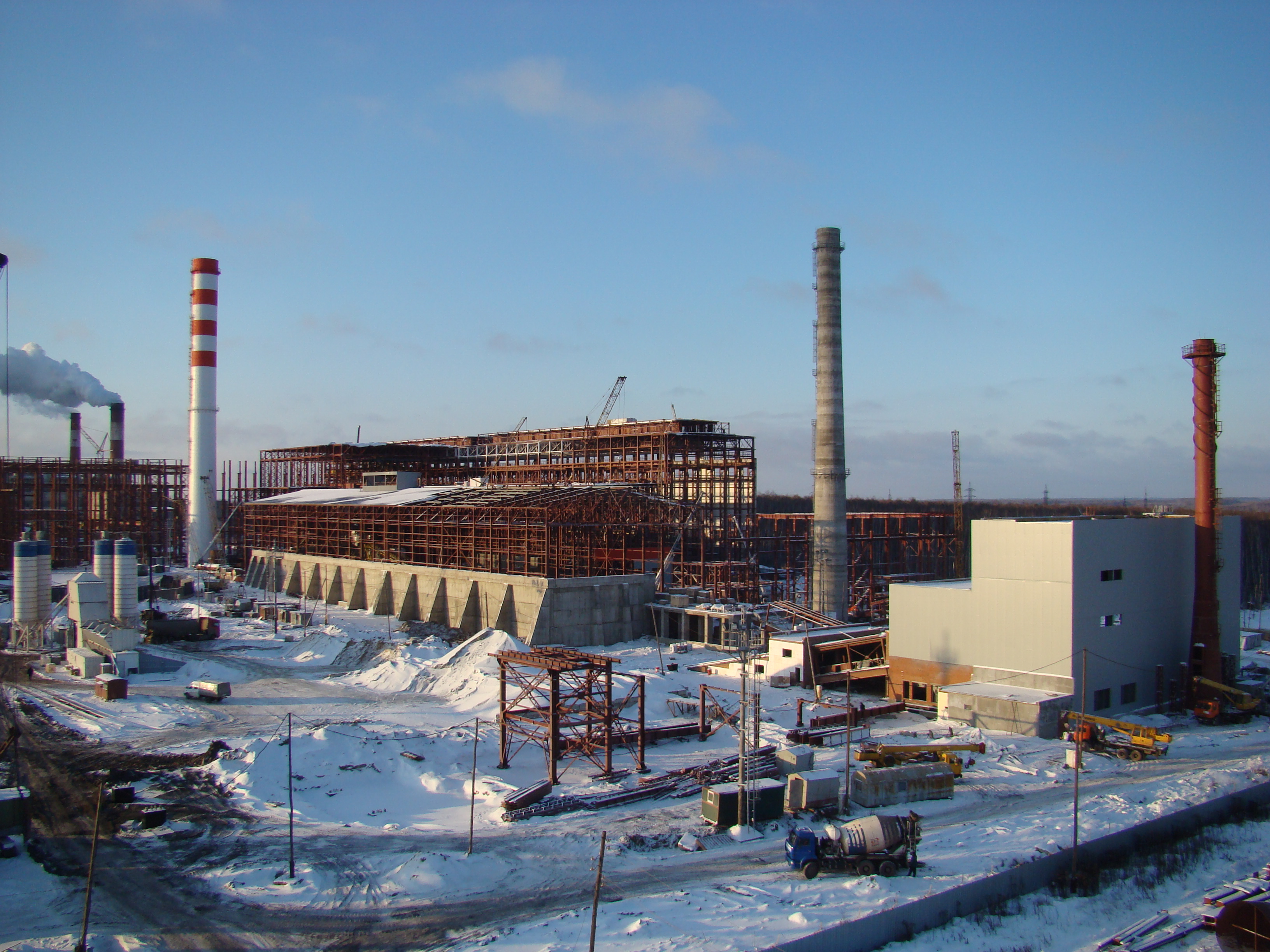 Показатели проекта
Объем работ Рудстрой
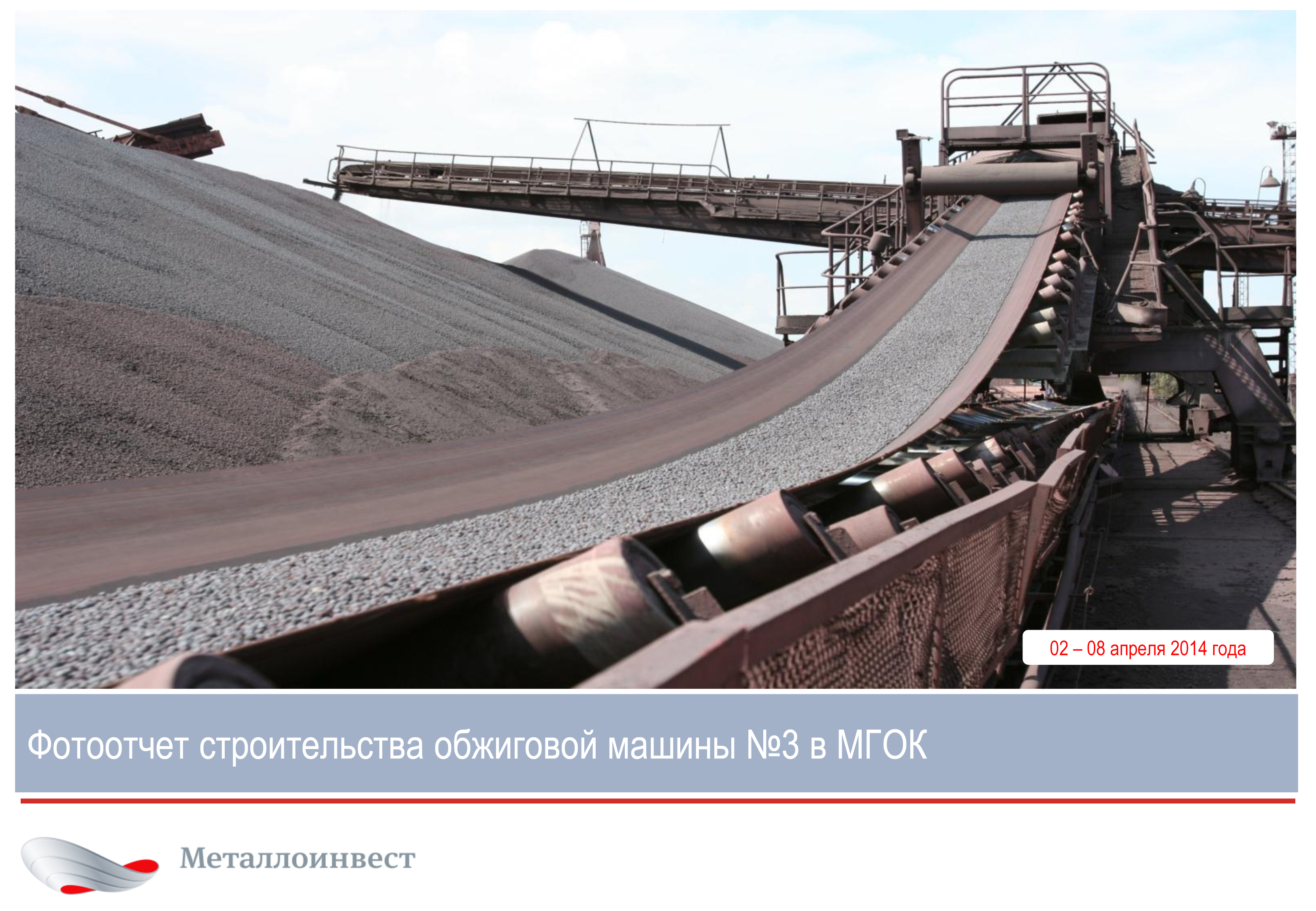 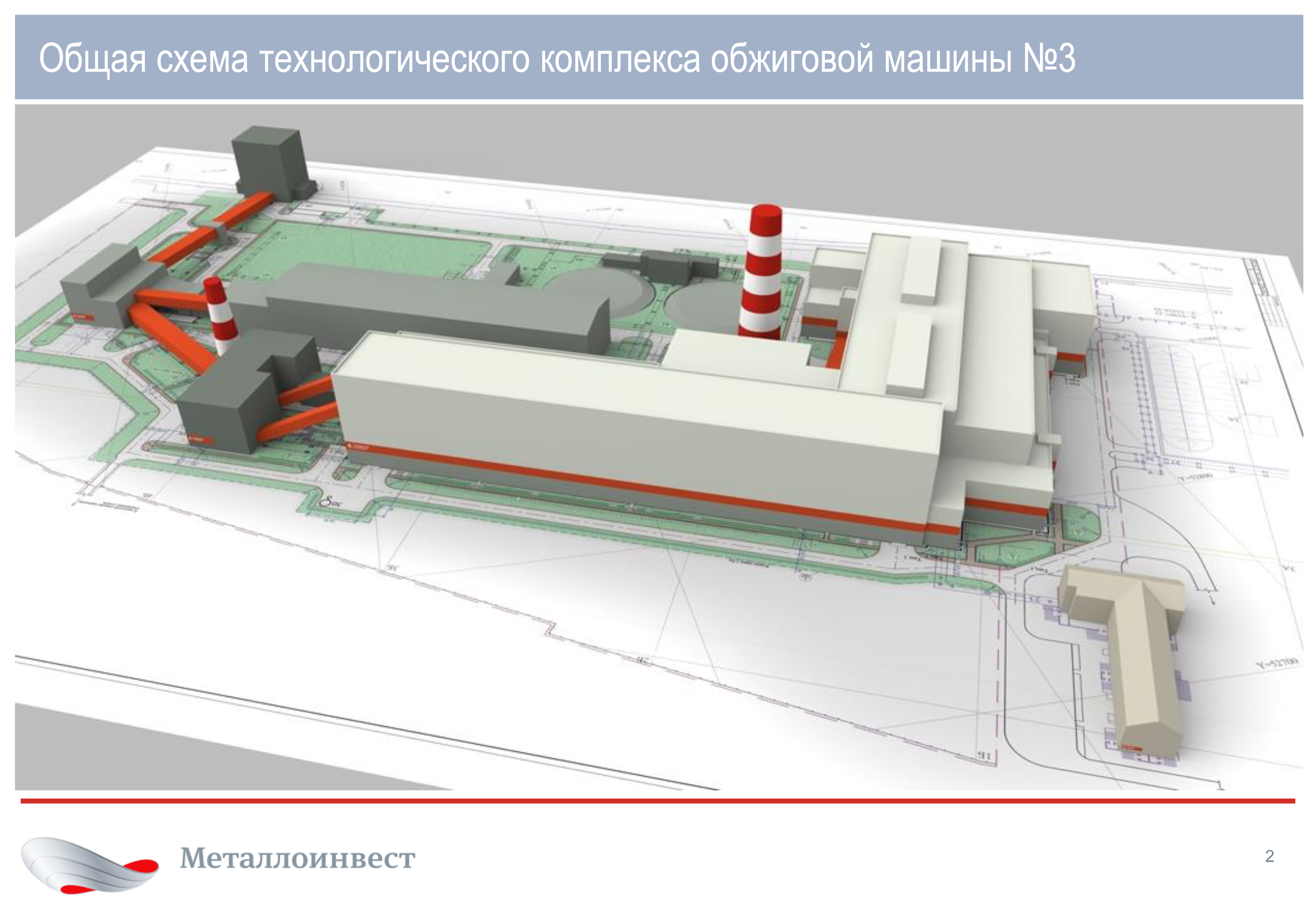 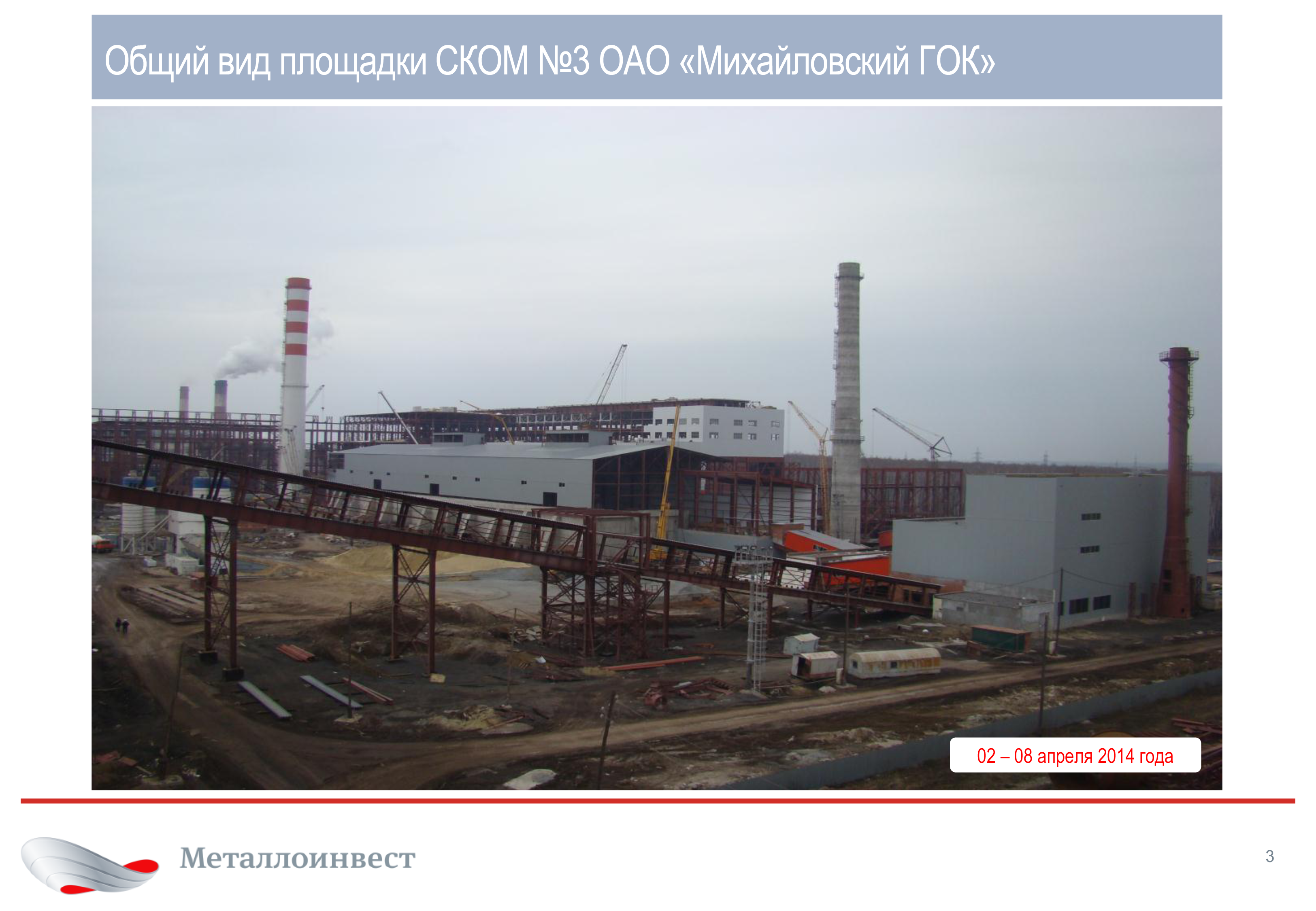 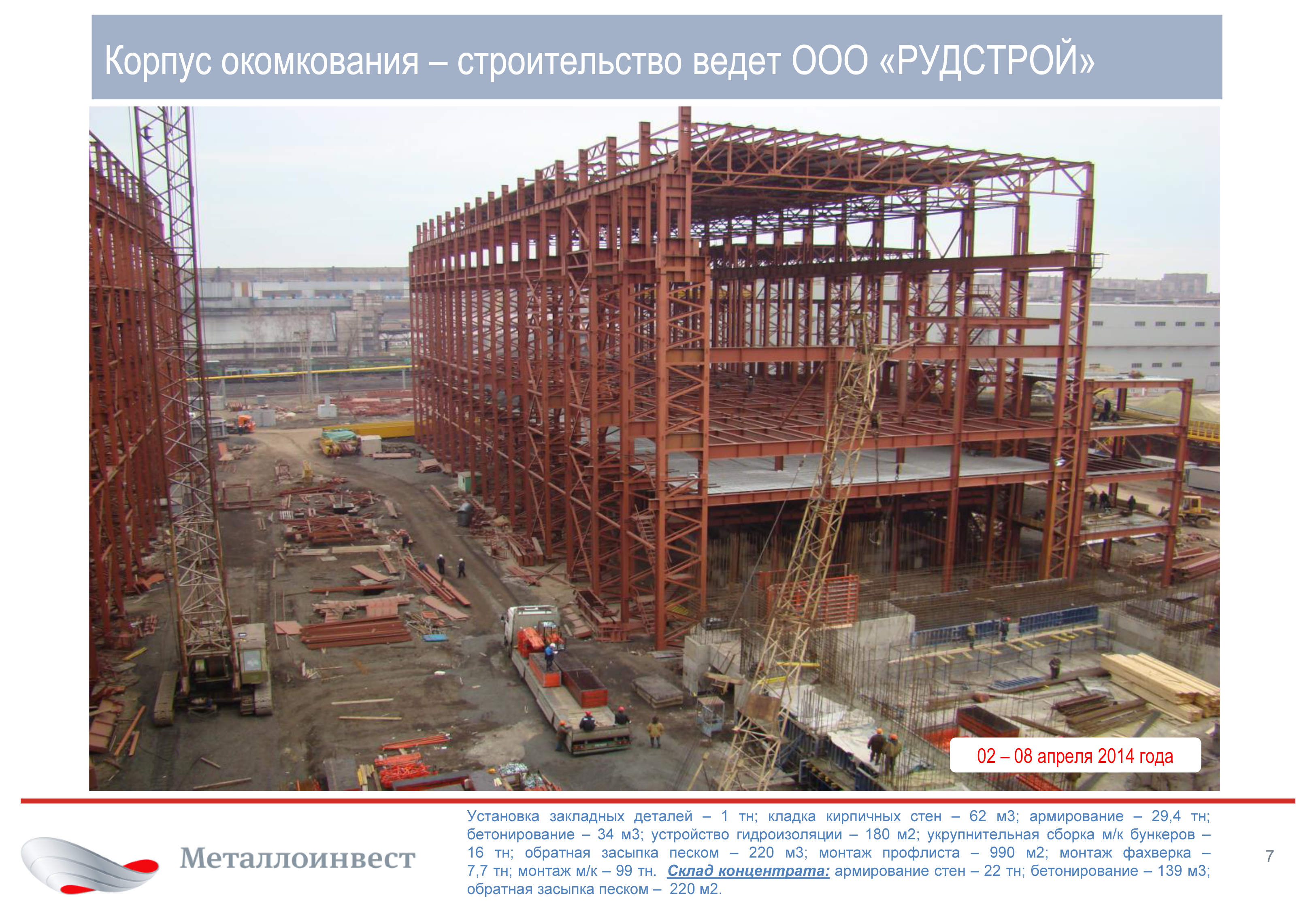 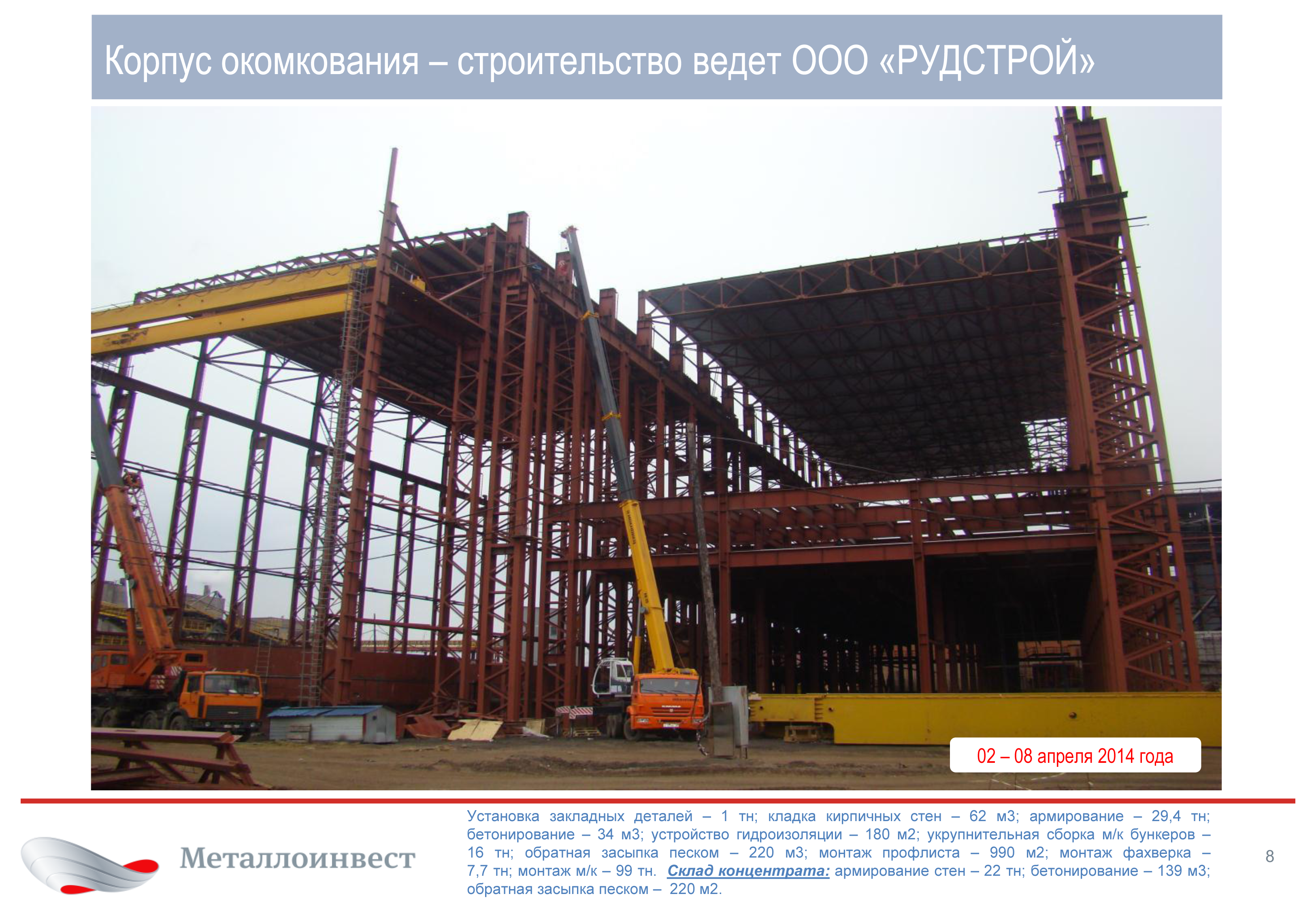 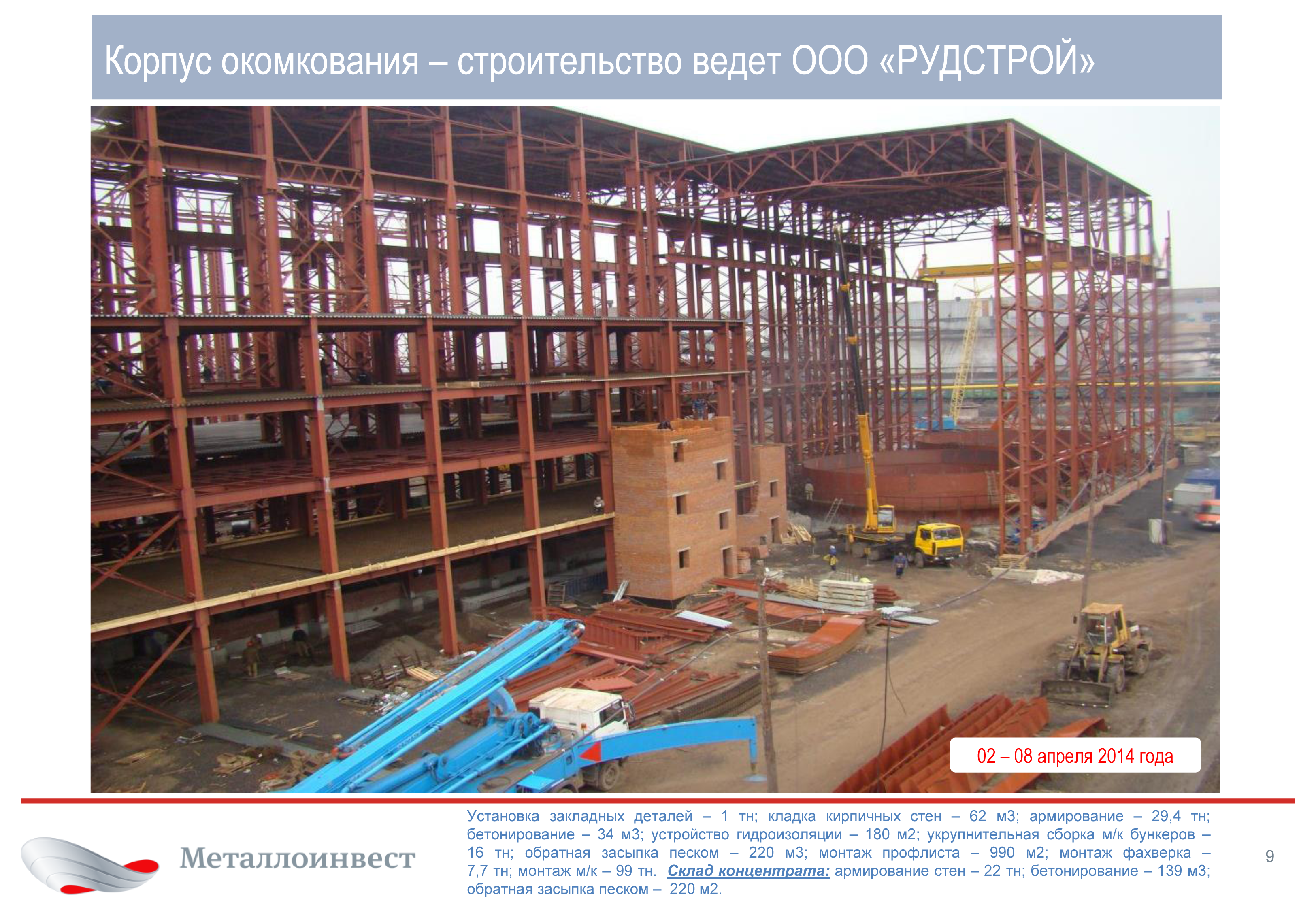 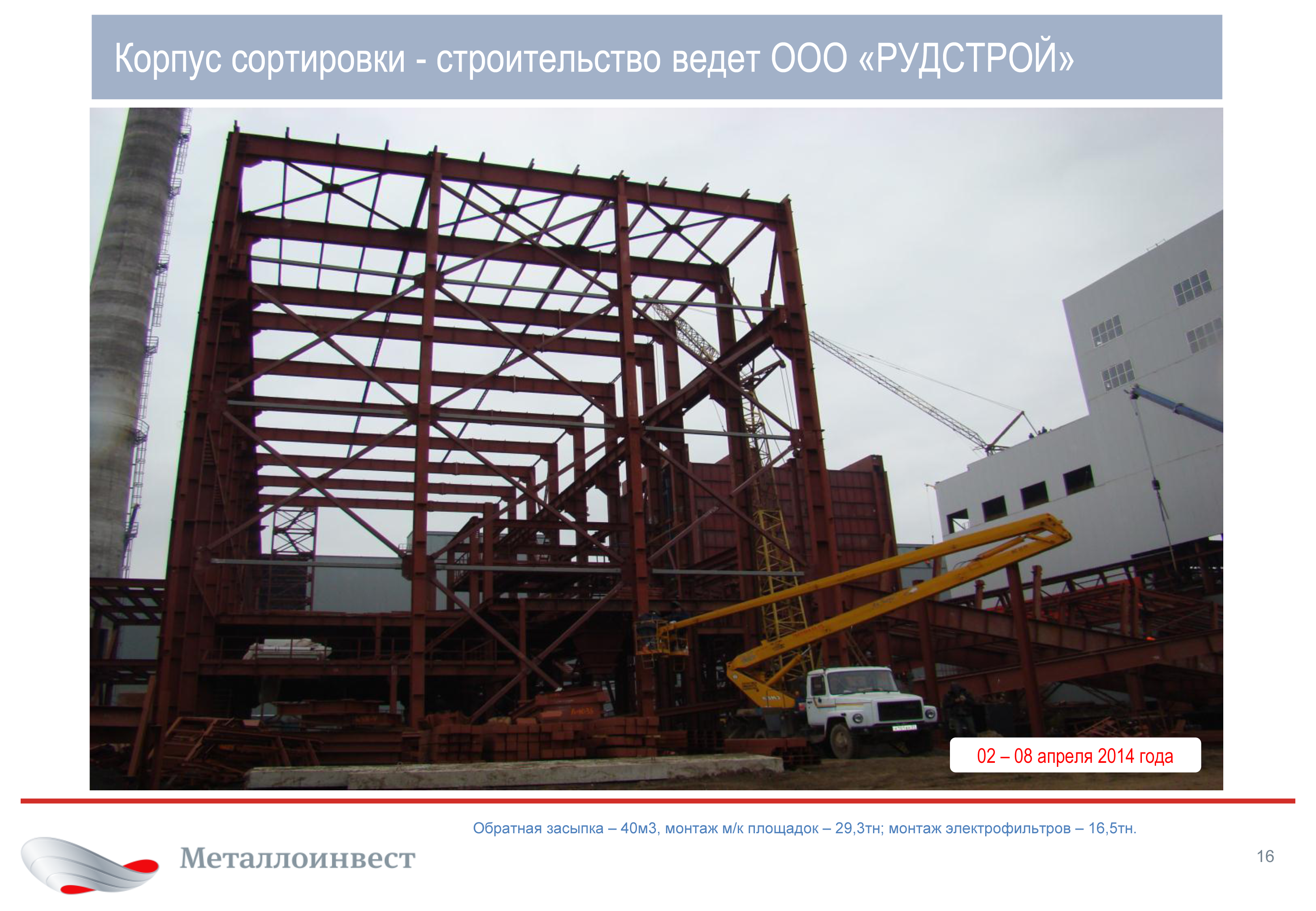 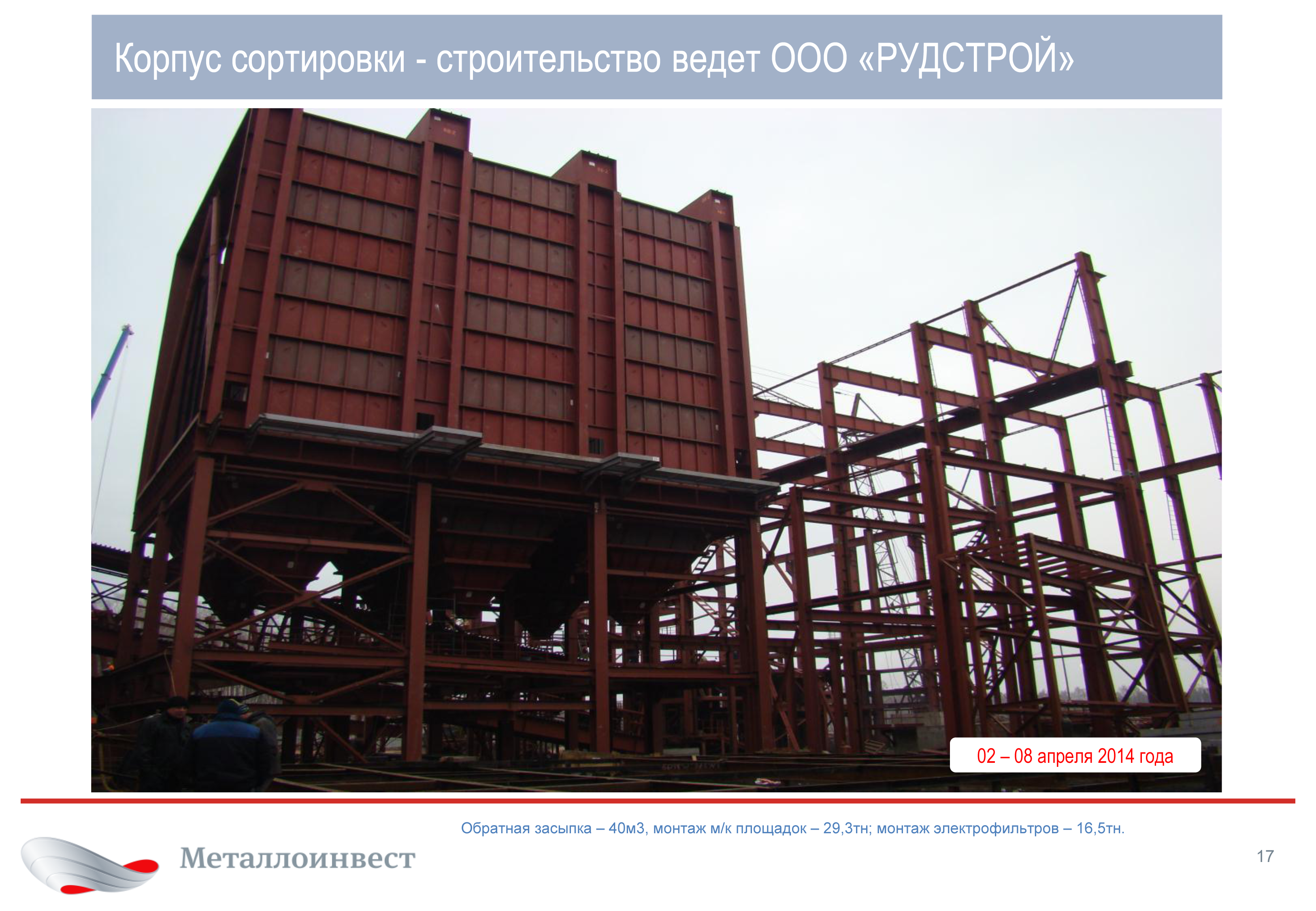 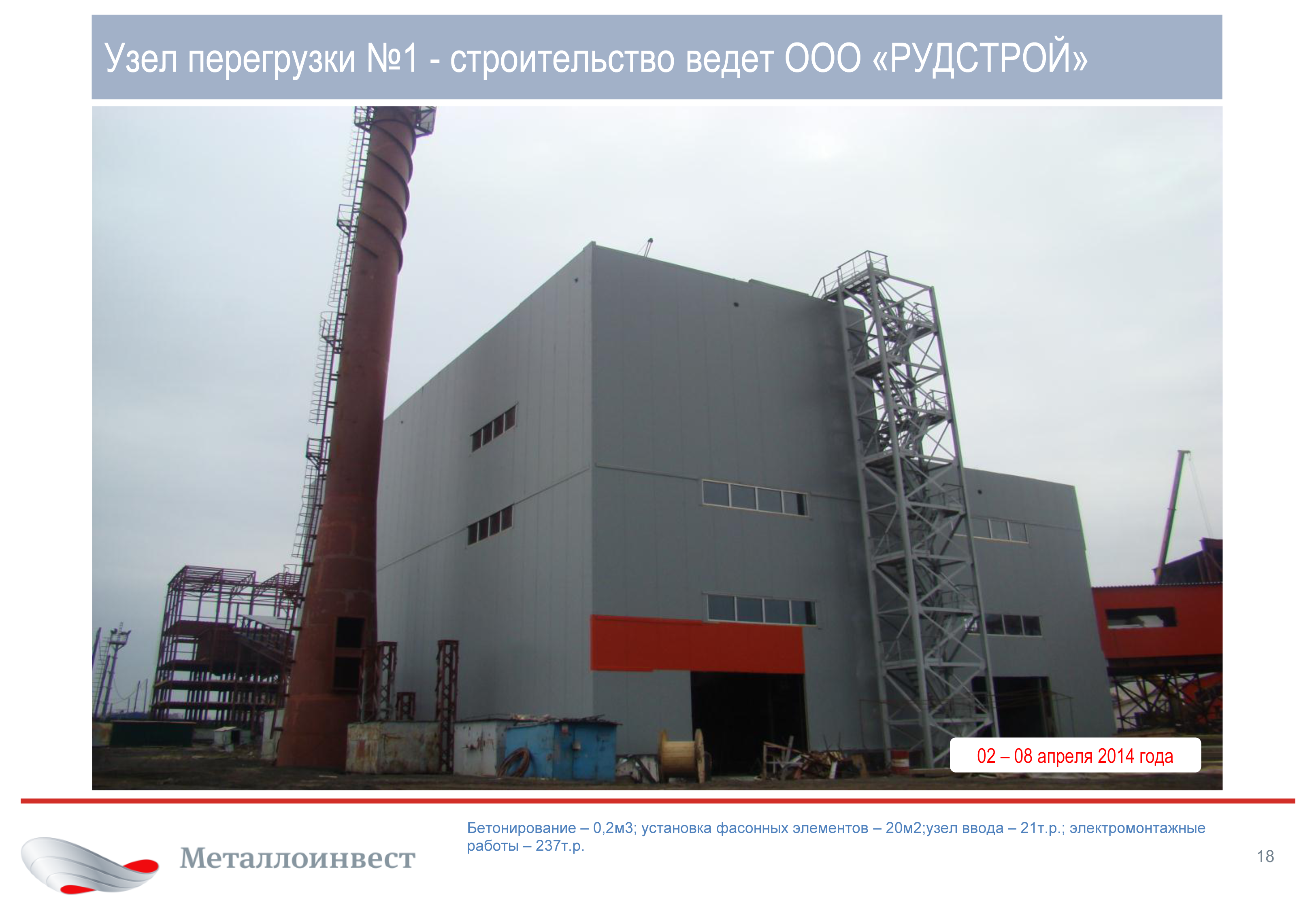 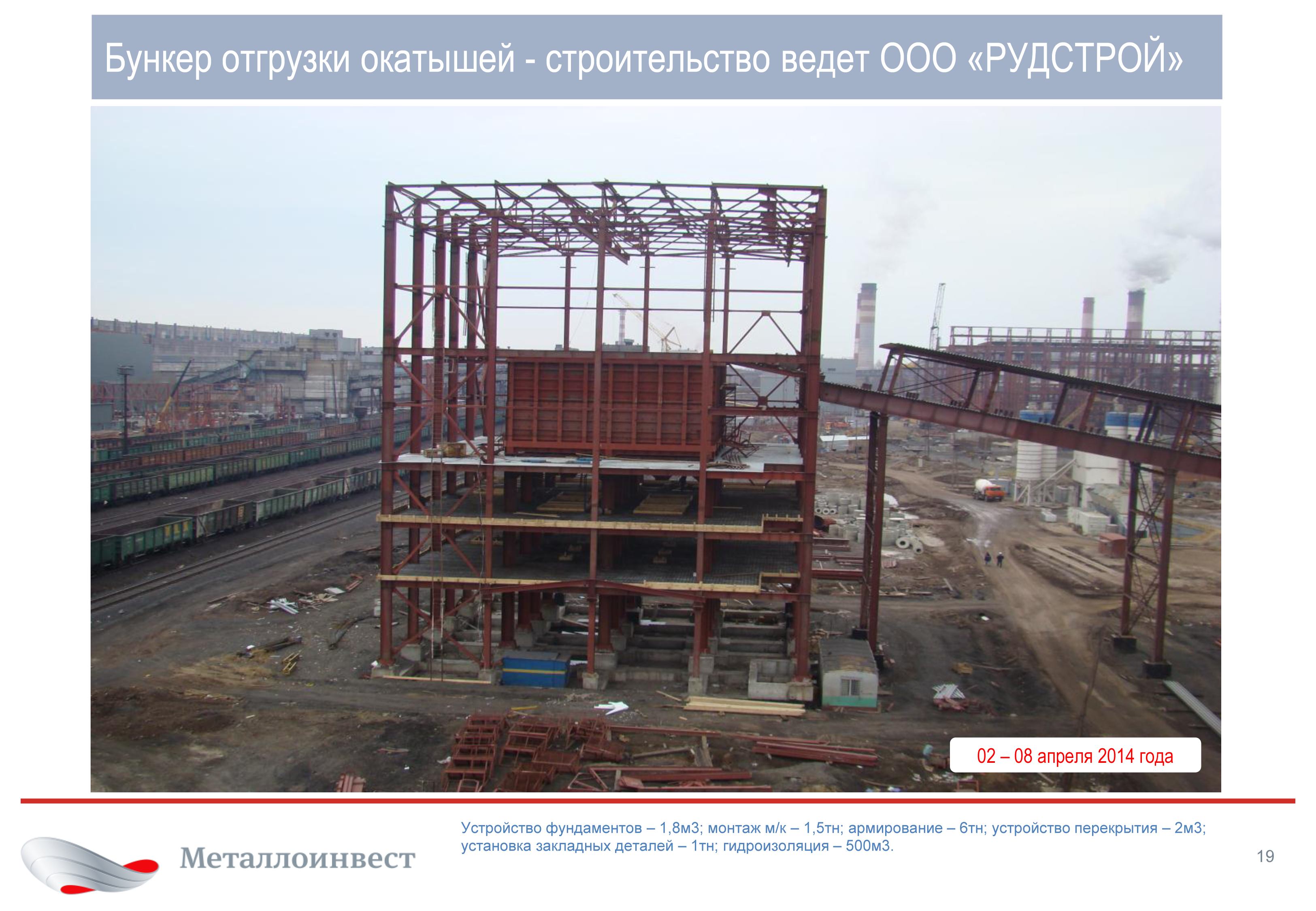 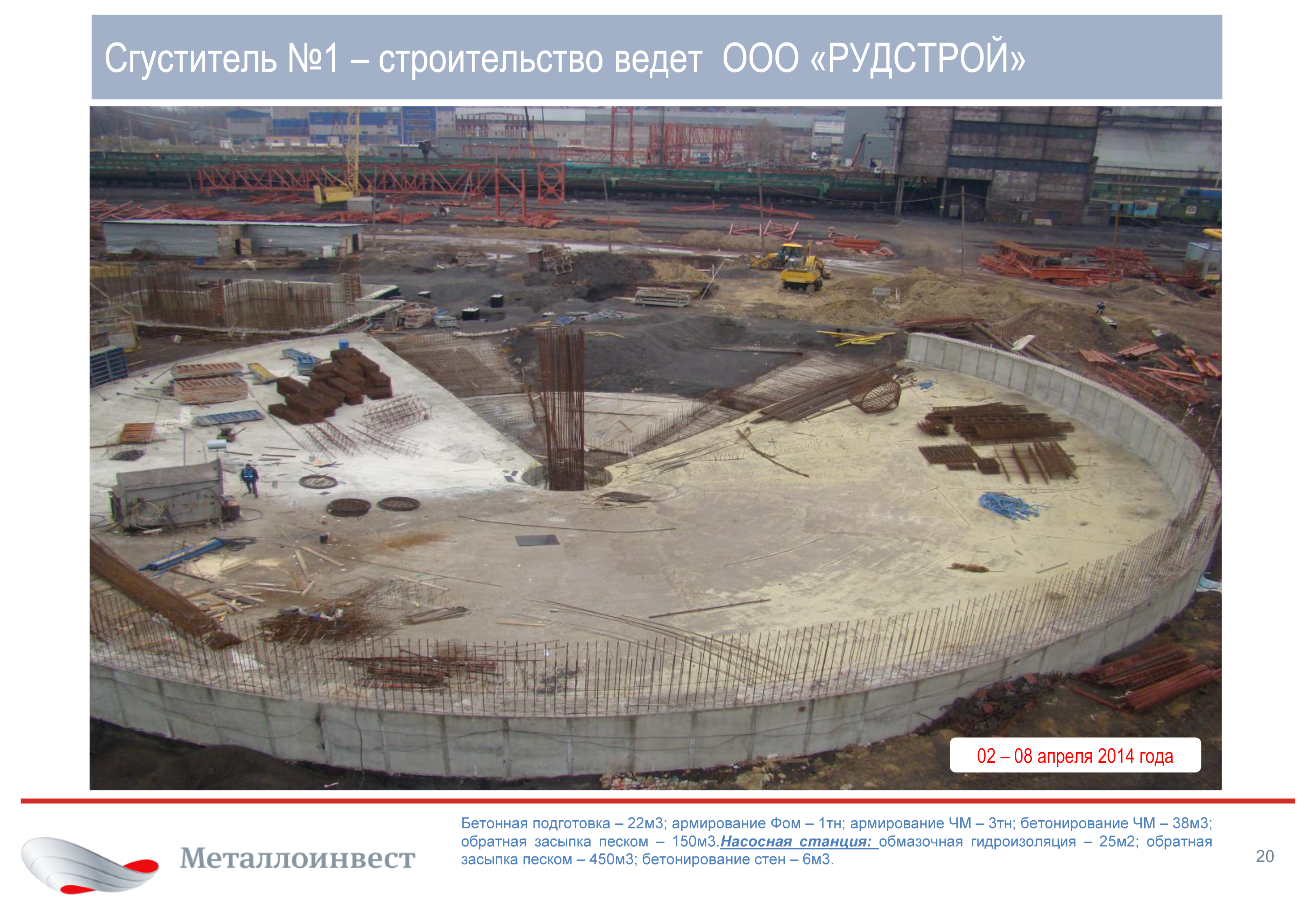 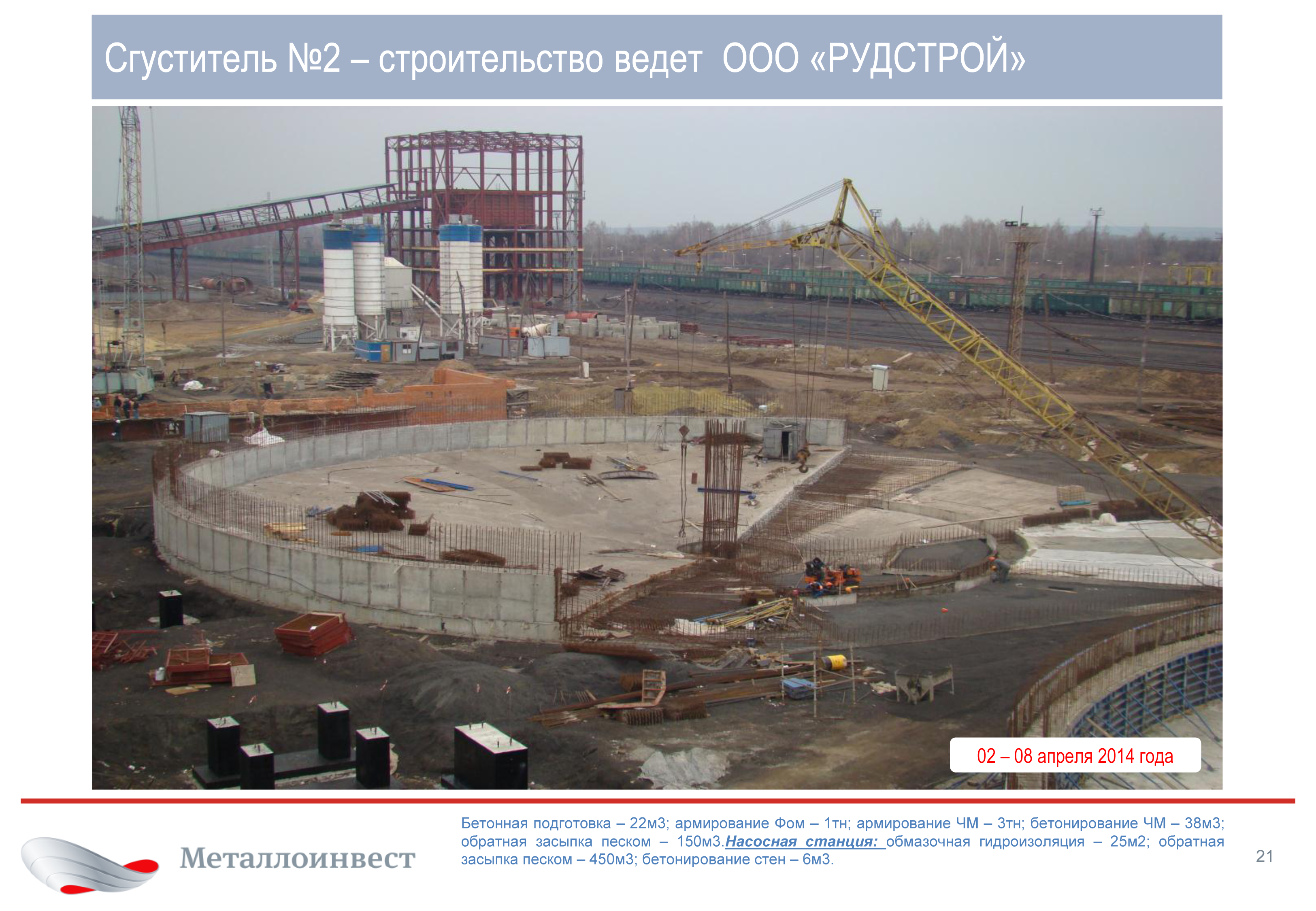 Крупные проекты в портфеле заказов.Строительство ЦГБЖ №3 на ОАО «Лебединский ГОК»
Показатели проекта
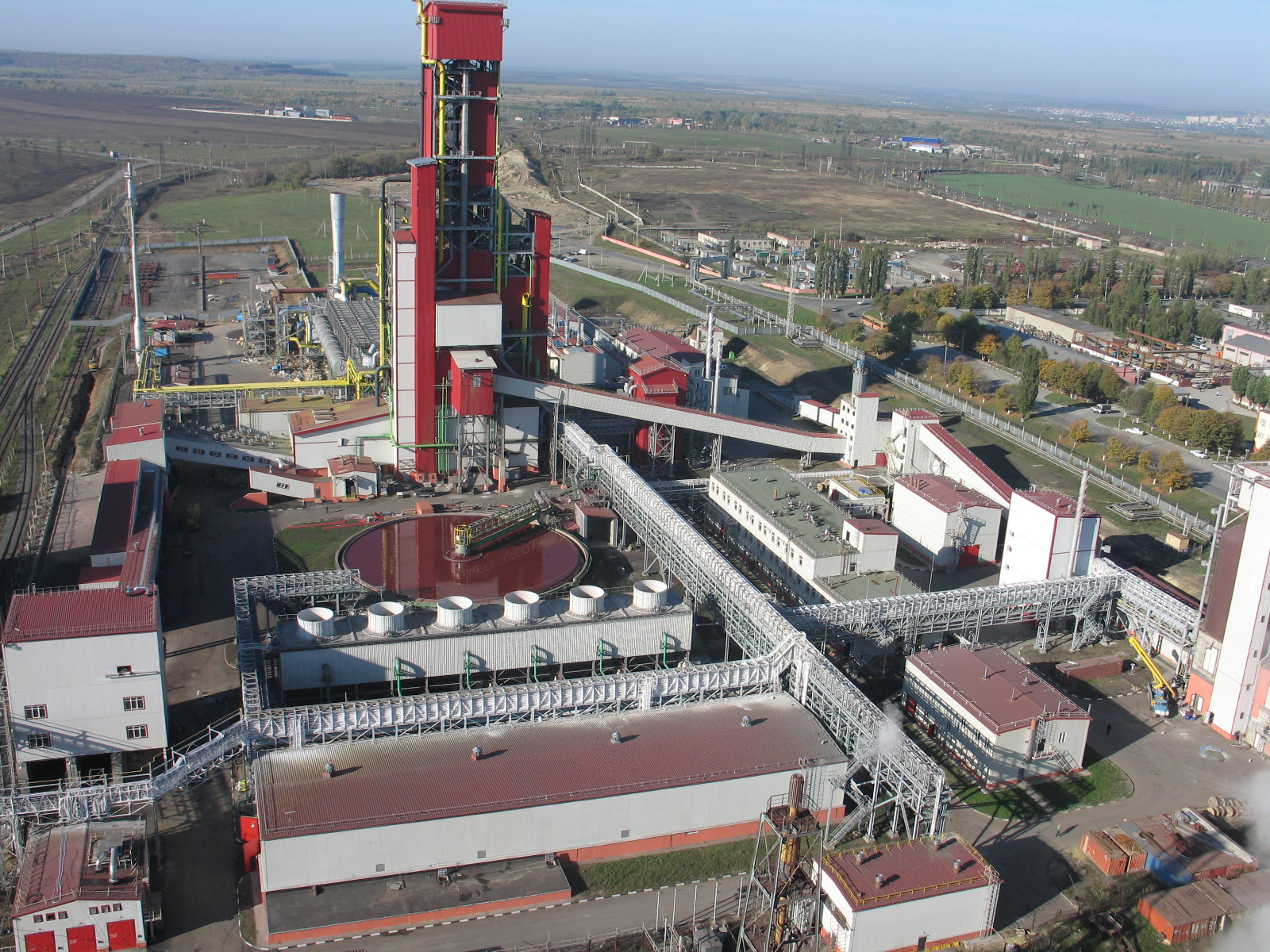 Объем работ Рудстрой
Крупные проекты в портфеле заказов.Строительство кислородной станции №2 (ВРУ №3) на ОАО «ОЭМК»
Показатели проекта
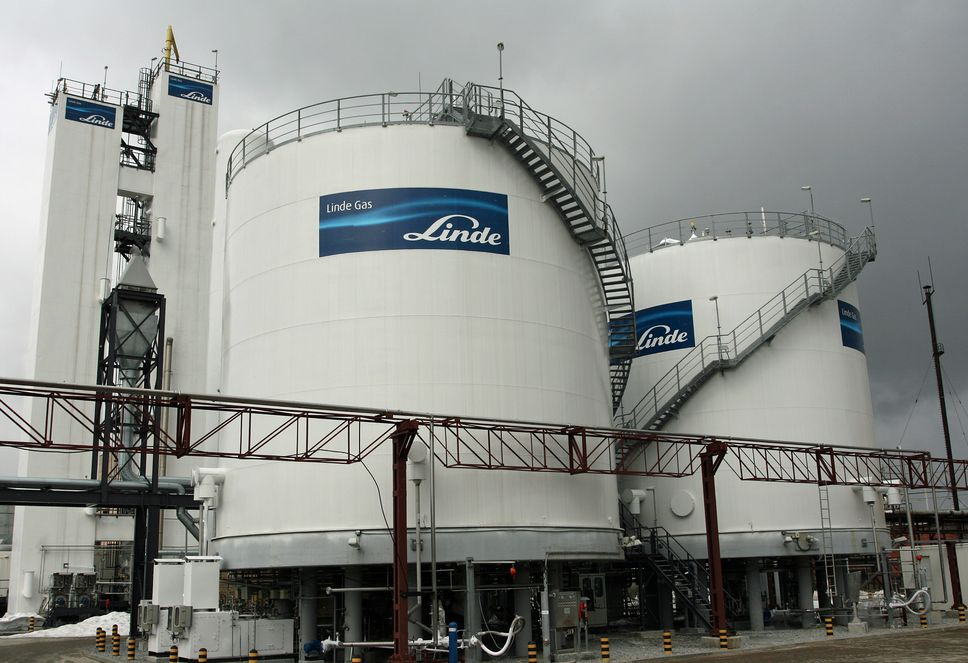 Объем работ Рудстрой
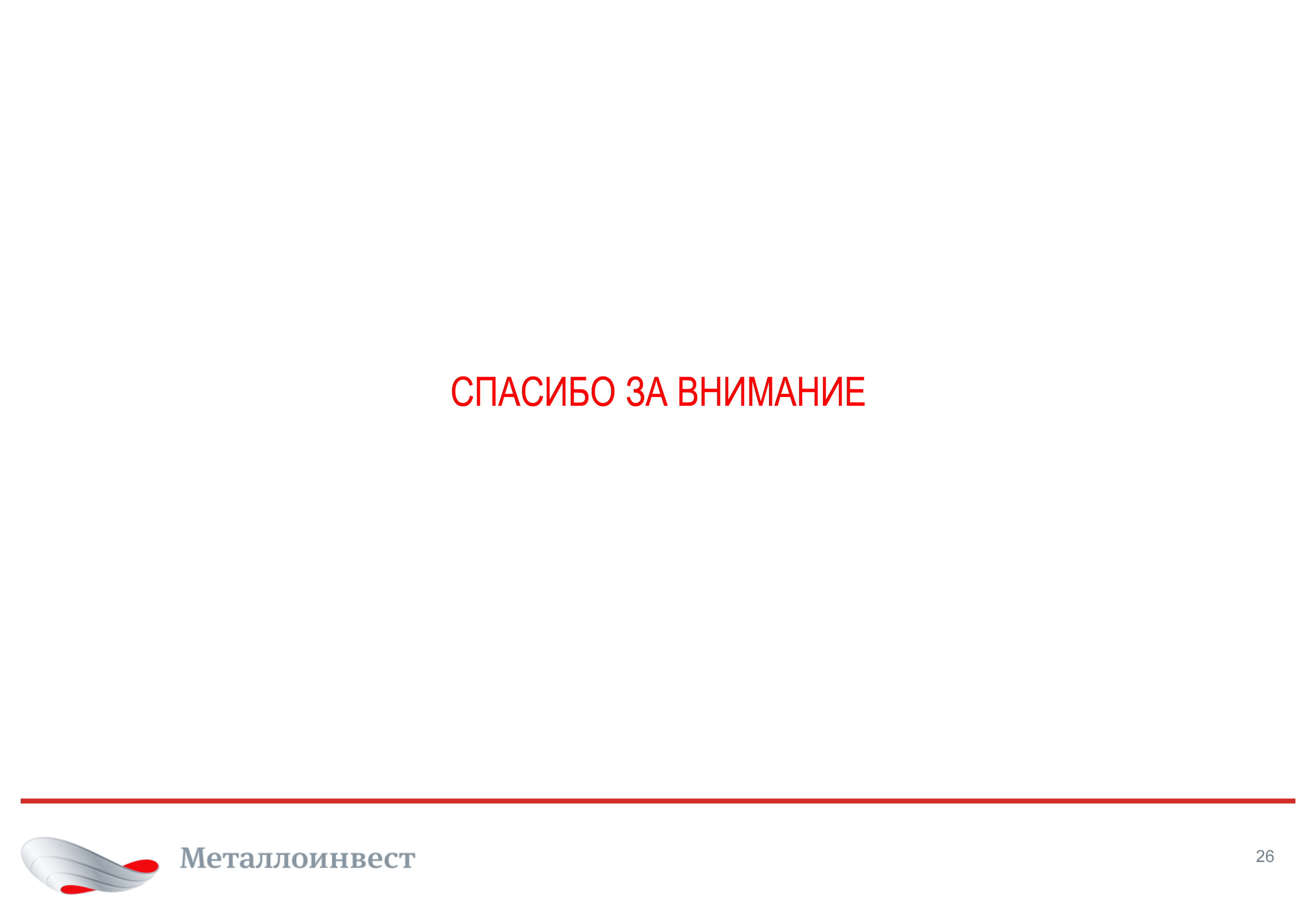